Кальций хлорид
Кристалы кальция хлорида
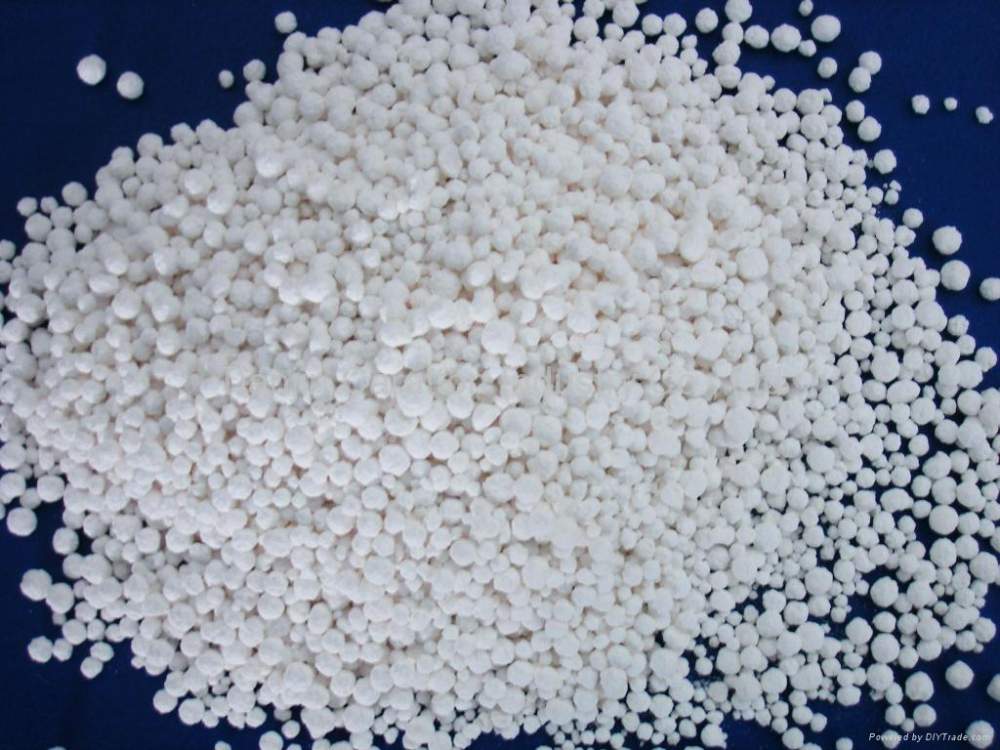 Фармакологическое действие
Снижает проницаемость клеток и сосудистой стенки
Предотвращает развитие воспалительных реакций
Повышает устойчивость организма к инфекциям и может значительно усиливать фагоцитоз
При внутривенном введении стимулирует симиатический отдел вегетативной нервной системы
Показания к применению
Кровотечения различной этиологии и локализации 
Аллергические заболевания 
Дистрофические алиментарные отеки, спазмофилия
И другие
Противопоказания
Гиперчувствительность, гиперкальциемия
Атеросклероз. склонность к тромбозам
Раствор
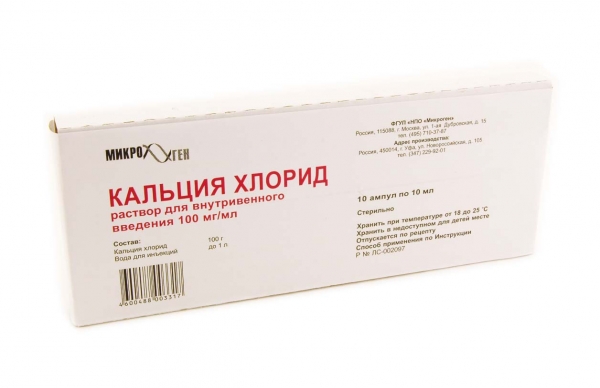 Спасибо за внимание!